Unit10  Funny cartoons
WWW.PPT818.COM
Look and say
Hello.I’m Beebo.
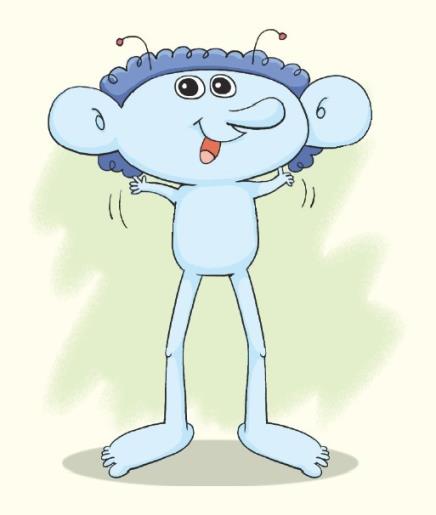 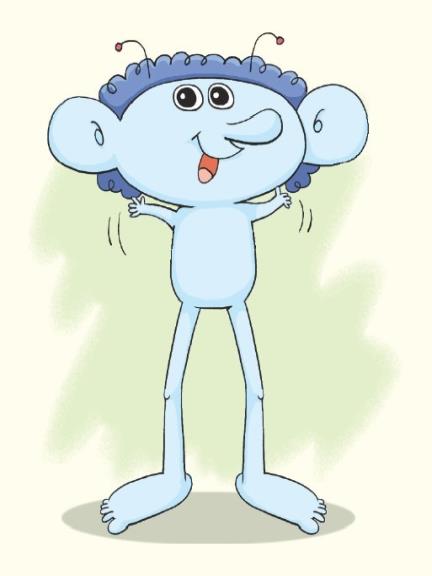 head
a big/small head
I have a big head.
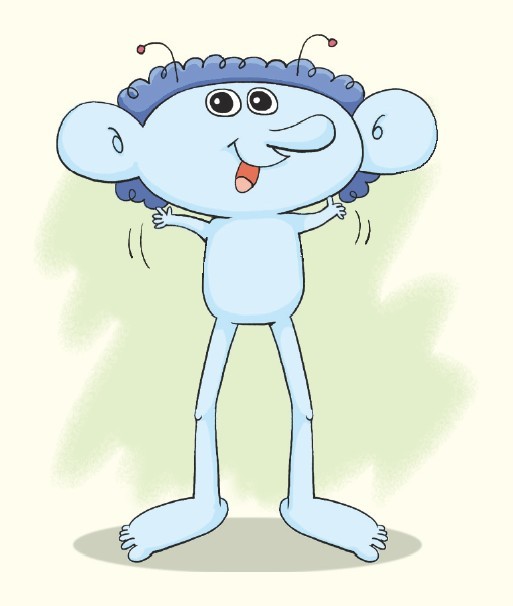 arm
two arms
two short / long arms
I have two short / long arms.
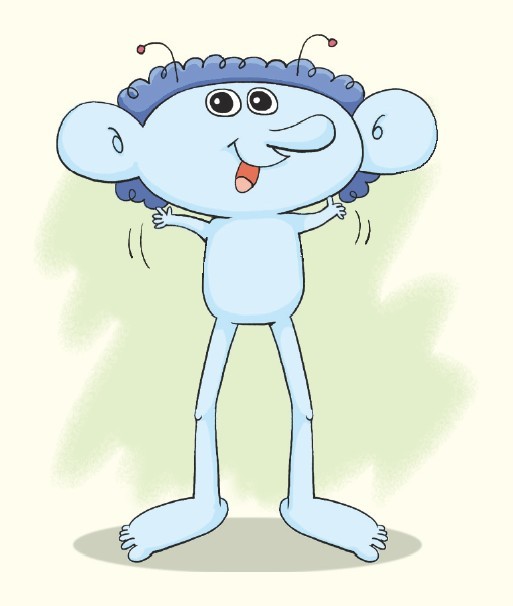 hand
two hands
two big / small hands
I have ___ big / small hands.
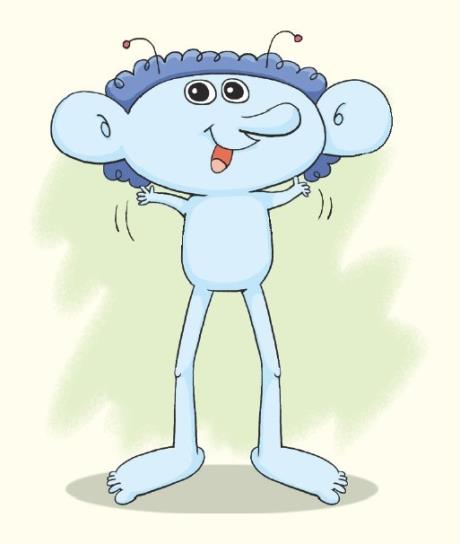 leg
___ legs
two short / long  legs
I have  ___   ____ / ____ legs.
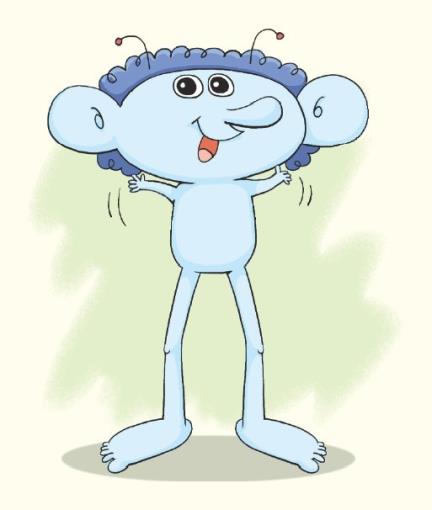 foot
____ feet
____ ____/ ____ feet
___ ____ ____ ____/ ____feet
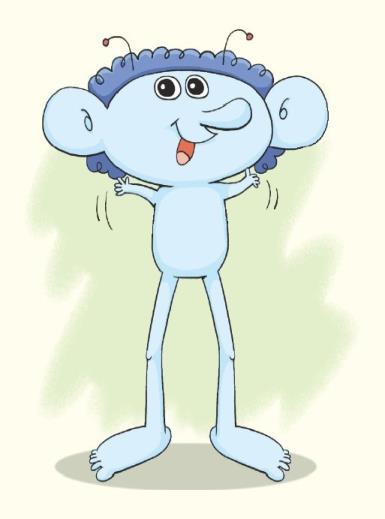 body
____ ____/ ____ ____
___ ____ ____ ____/ ____ ____.
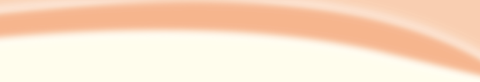 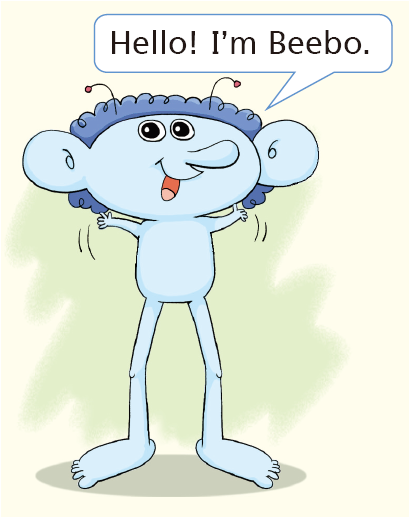 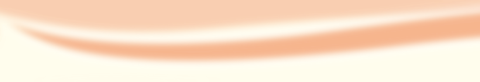 I have …
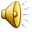 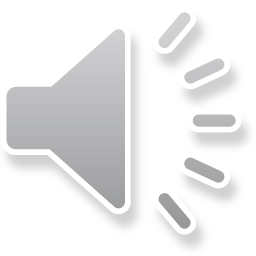 Hi,I’m Doraemon.
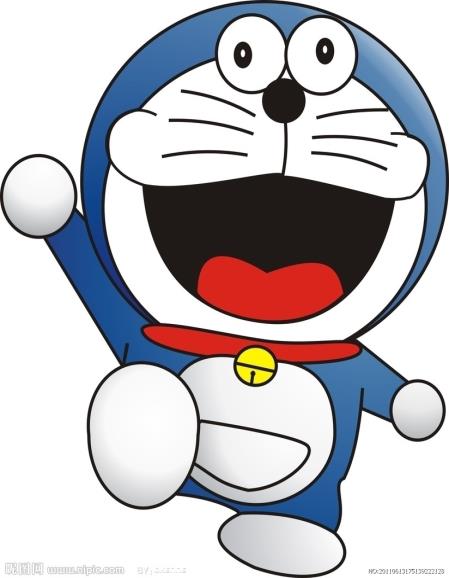 I have a big head.
My mouth is big.
My arms are long
I have short legs.
My hands and feet are small.
Hi,I’m Pluto.
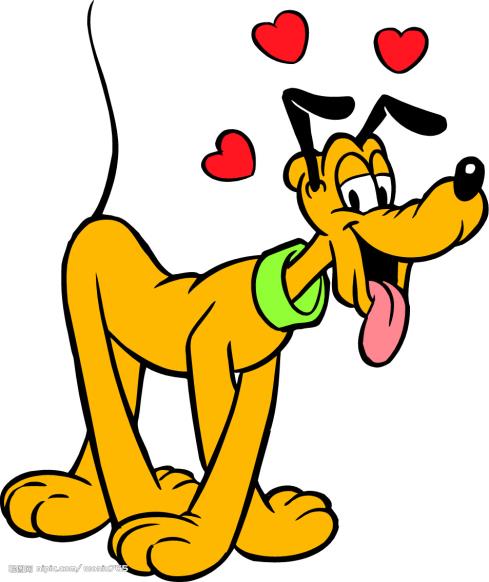 I have two long ears.
My mouth is big.
I have a small body.
My legs are long.
My feet are big.
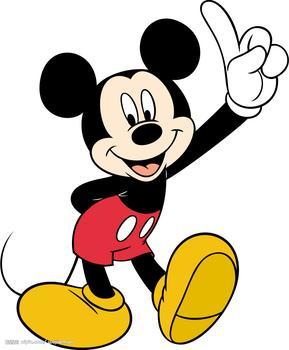 Hi,I’m Mickey Mouse.
I have two big ears.
My mouth is big.
I have a small body.
My arms are long.
My legs are short.
I have big hands and feet.
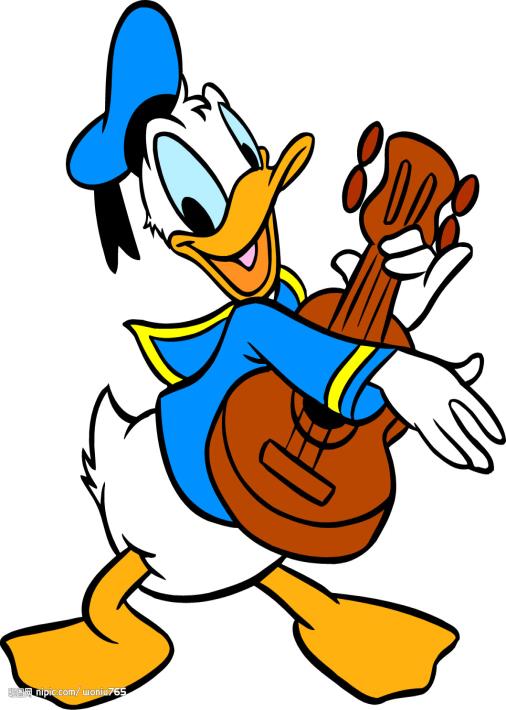 Hi,I’m Donald Duck.
I have…
My ___ is/are ___.
Hi,I’m Jerry.
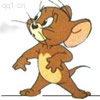 I have…
My ___ is/are ___.
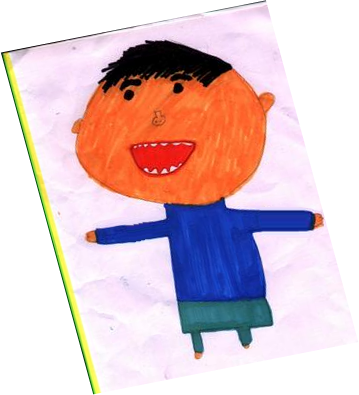 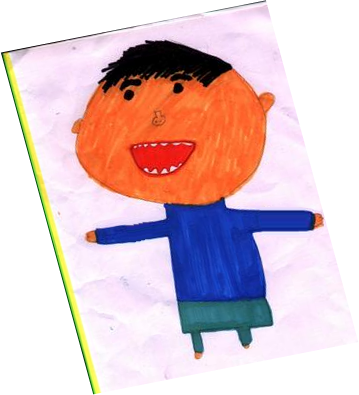 Hi, I am Jason.
I have a big head.
My eyes are small. 
My mouth is big. 
I have a small body.
My arms are long. 
My hands are small. 
I have two short legs.
Home work
画一幅你的自画像并行进自我介绍．
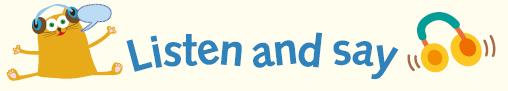 Head knees and toes